PDCWG Report to ROS 

Chair: Jimmy Jackson, CPS
Vice Chair: Vacant

ROS
Feb 2nd, 2023
Report Overview & Notes
Report Overview
Meeting Minutes
BAL-001-TRE-2 FMEs and IMFR
1 FME in the month of Dec
Frequency Control Report
Meeting Minutes
PDCWG Meeting 1/18/2023
PDCWG Administrative Business
IFRO OY2023 Change
Updates to Business Practice Manual for QSEs Regarding ESRs
ERCOT Reports
TRE Report
Frequency Measurable Events Performance
Frequency Measurable Events
There was 1 FME in December
12/7/2022 03:50:10
Reduction of 1,400 MW of load
Interconnection Frequency Response: 1,207 MW/0.1 Hz
294 Resources were evaluated. These includes,
262 Generation Resources
0  Controllable Load Resources
32 Energy Storage Resources    
114 of 294 Evaluated Resources had less than 75% of their expected Initial Primary Frequency Response.
99 of 294 Evaluated Resources had less than 75% of their expected Sustained Primary Frequency Response.
Interconnection Minimum Frequency Response (IMFR) Performance
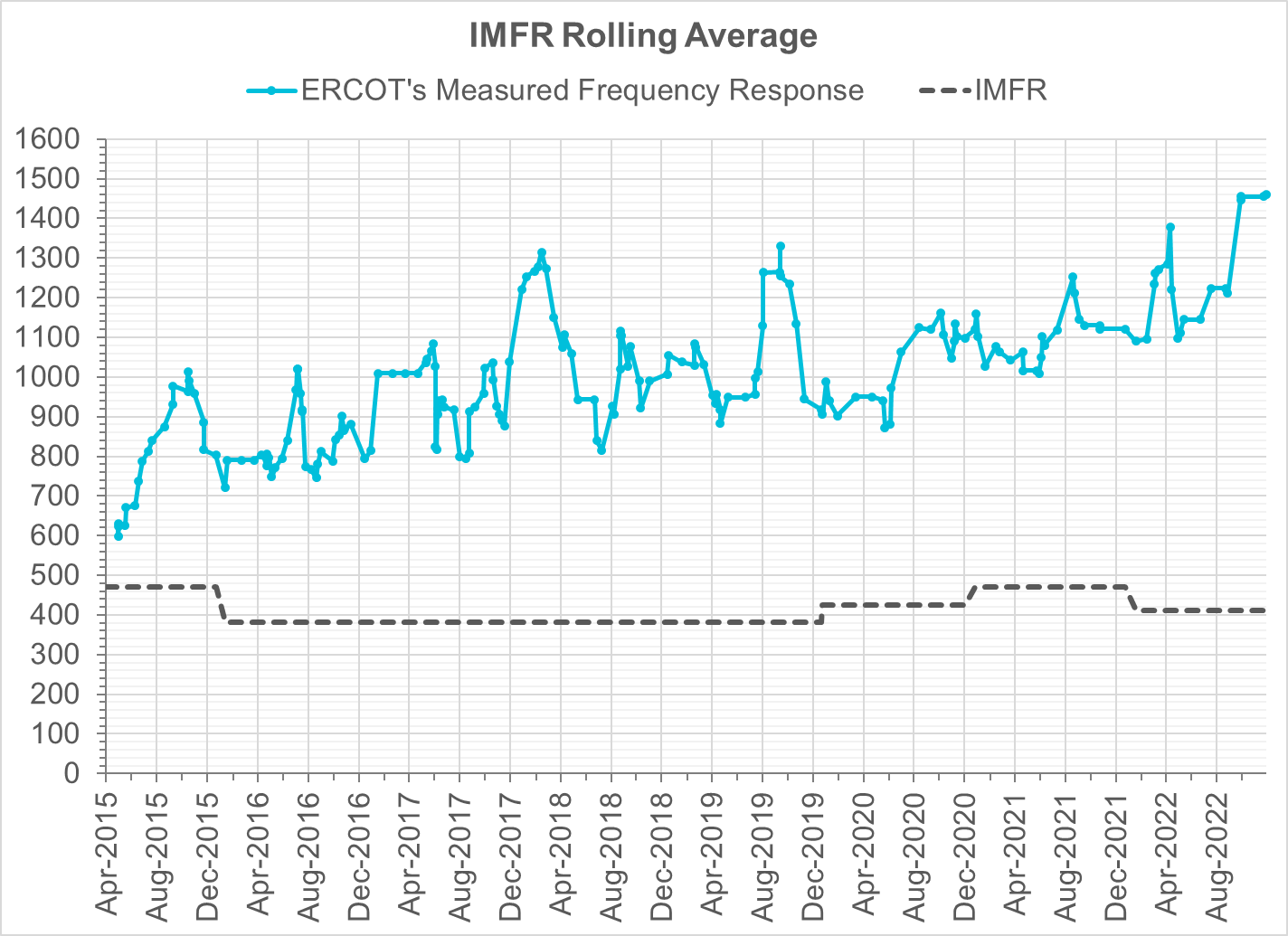 IMFR Performance currently
 1461.27 MW/0.1HZ
Frequency Response Obligation (FRO): 412  MW/0.1 Hz
Questions?
Dec 2022
Frequency Control Report
CPS1 Performance
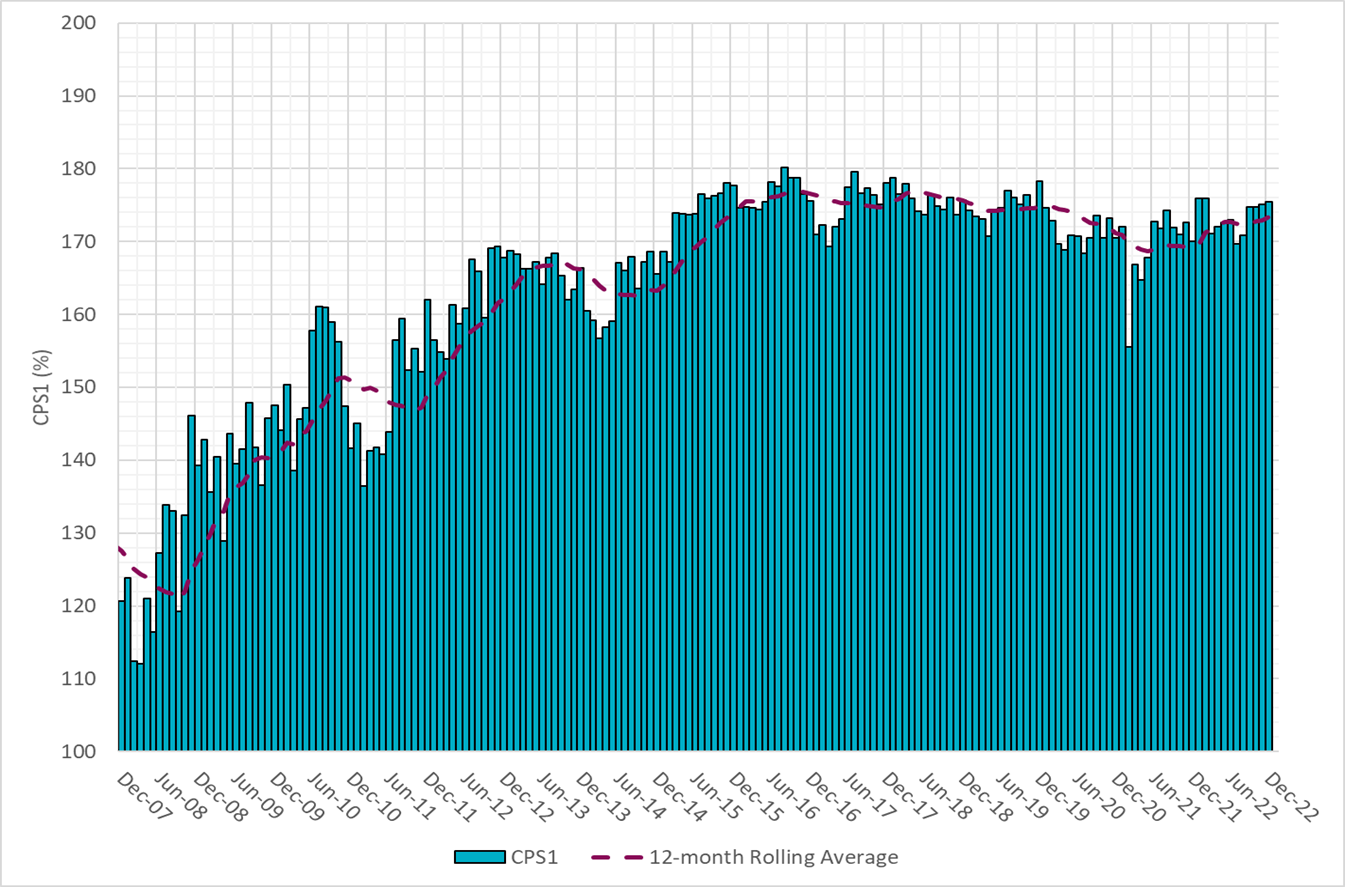 Current 12-Month Rolling Average: 173.42%
RMS1 Performance of ERCOT Frequency
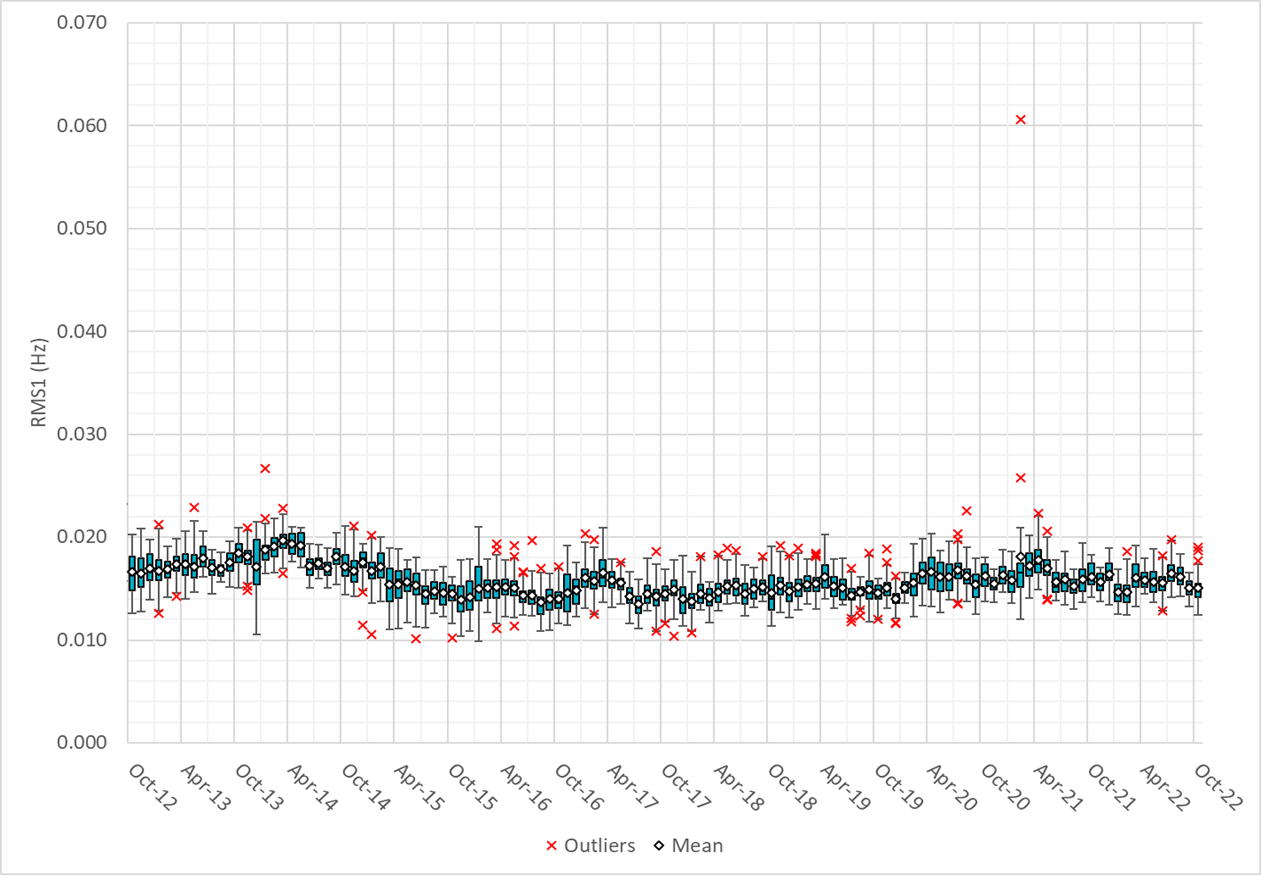 [Speaker Notes: 14.80Mhz on avg for Dec 2022]
Frequency Profile Analysis
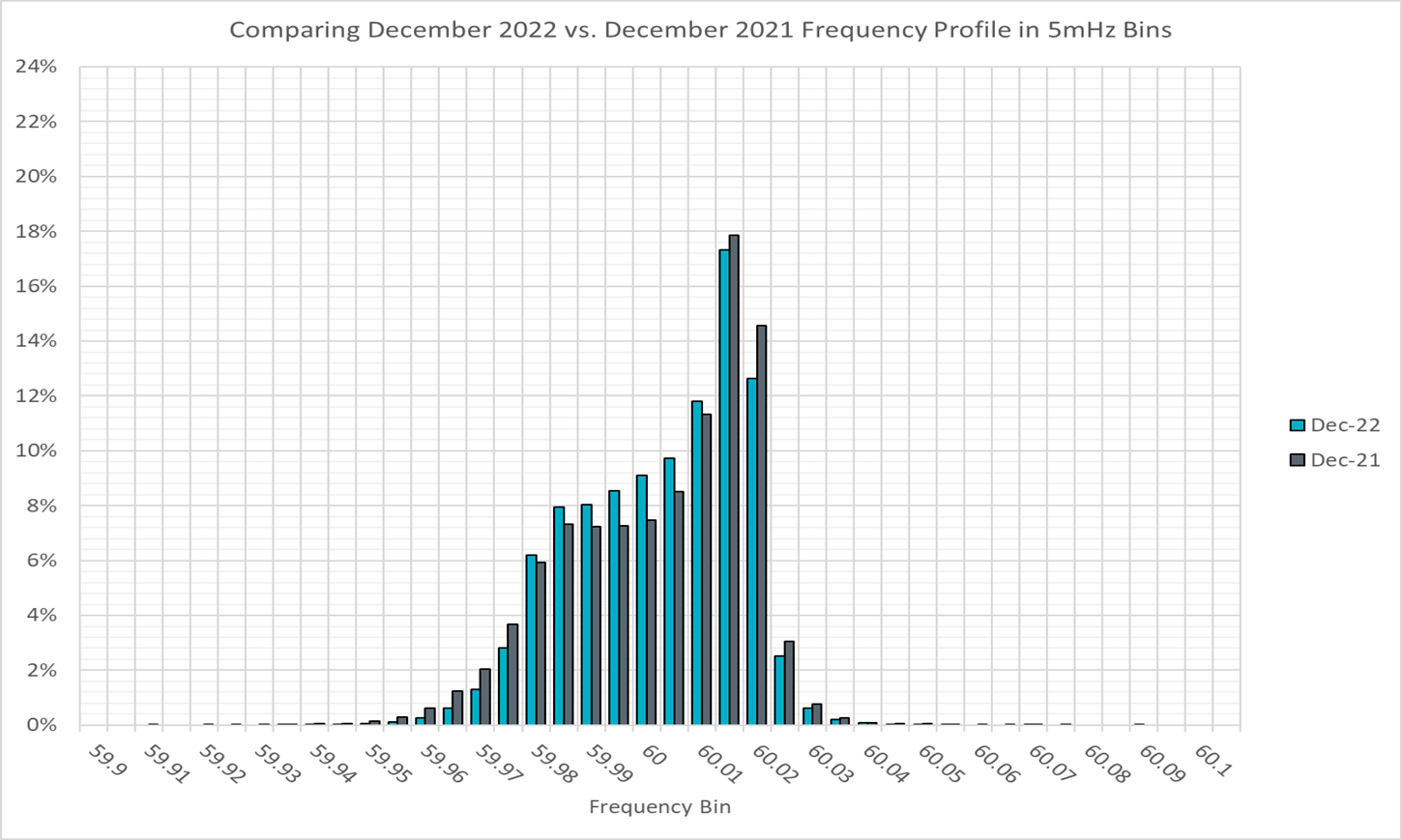 Time Error Corrections
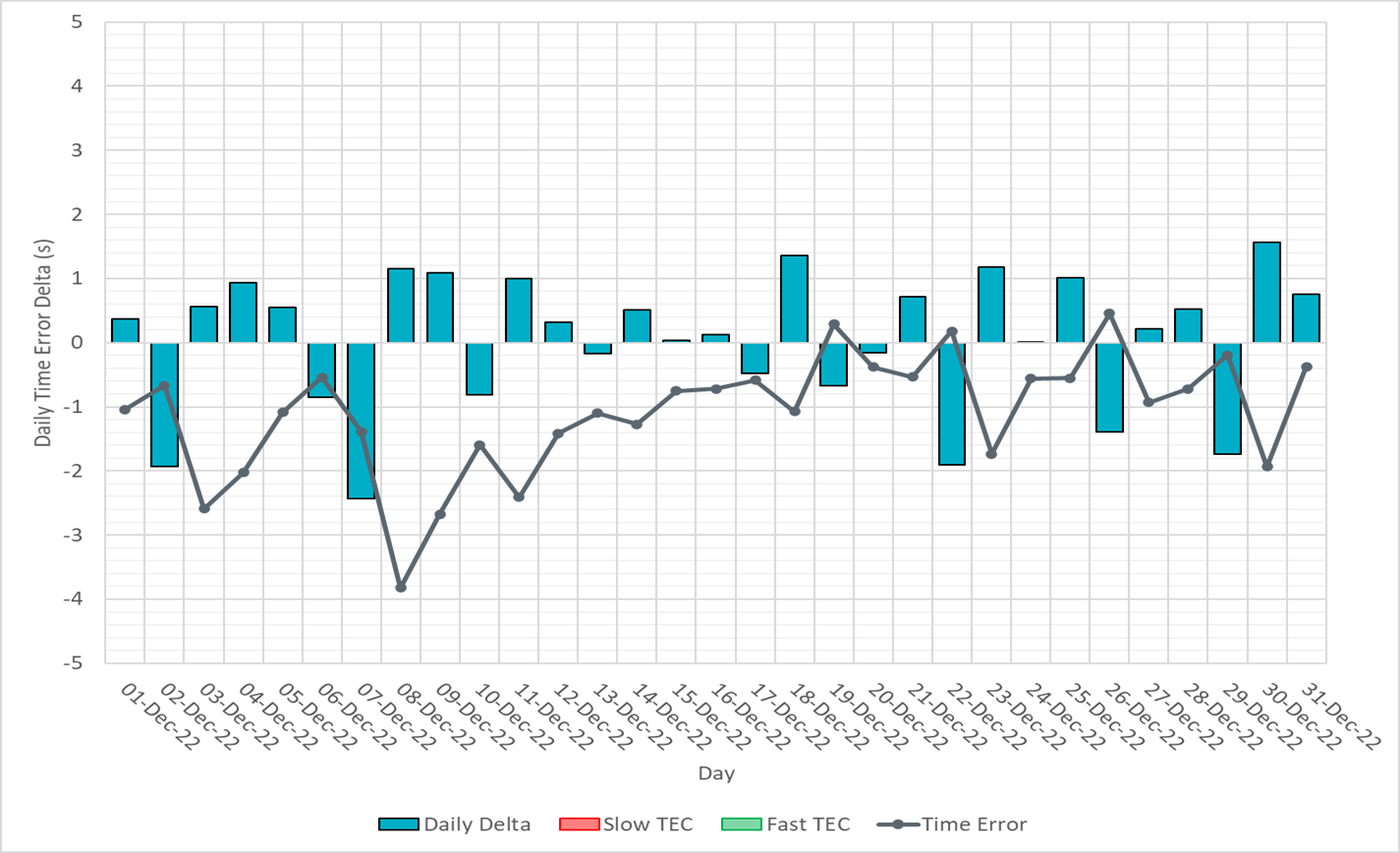 ERCOT Total Energy
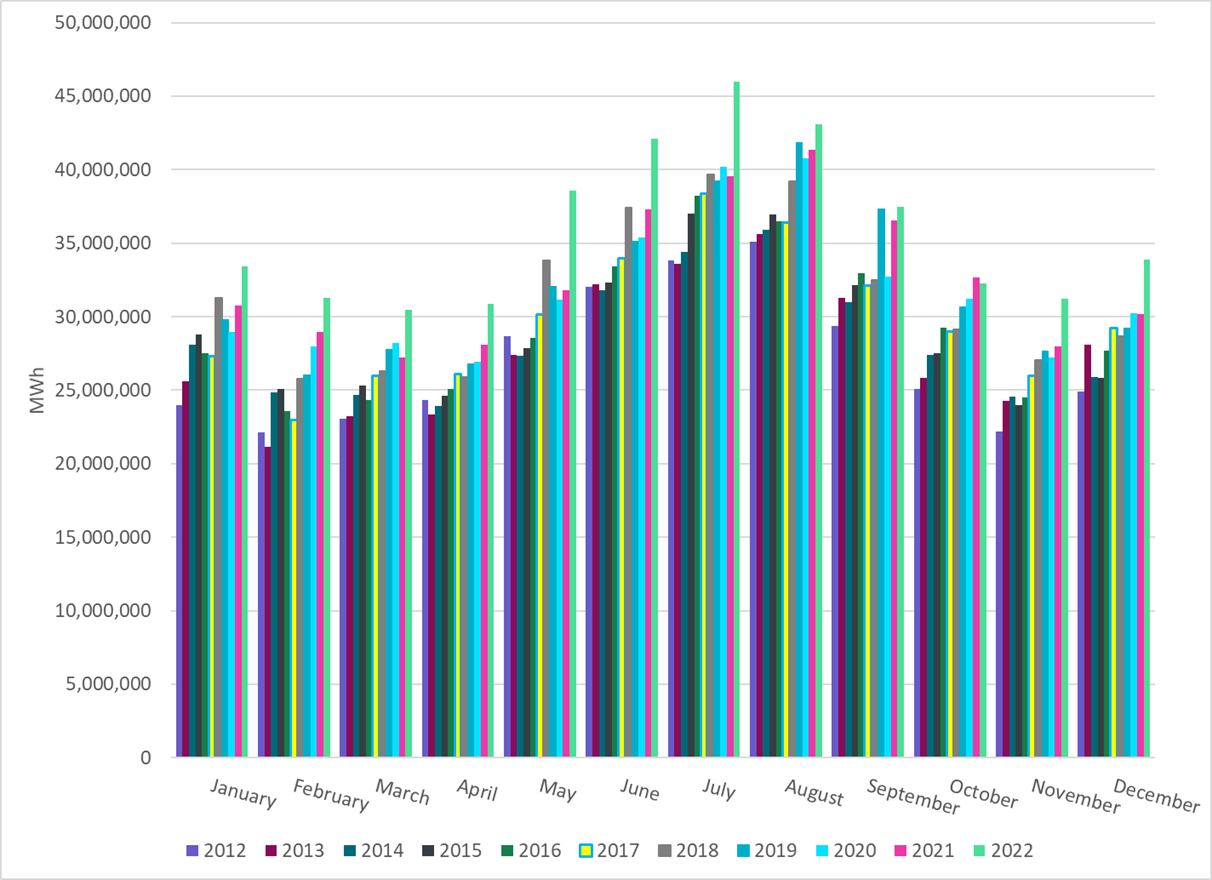 [Speaker Notes: 33,862,352 MWh]
ERCOT Total Energy from Wind Generation
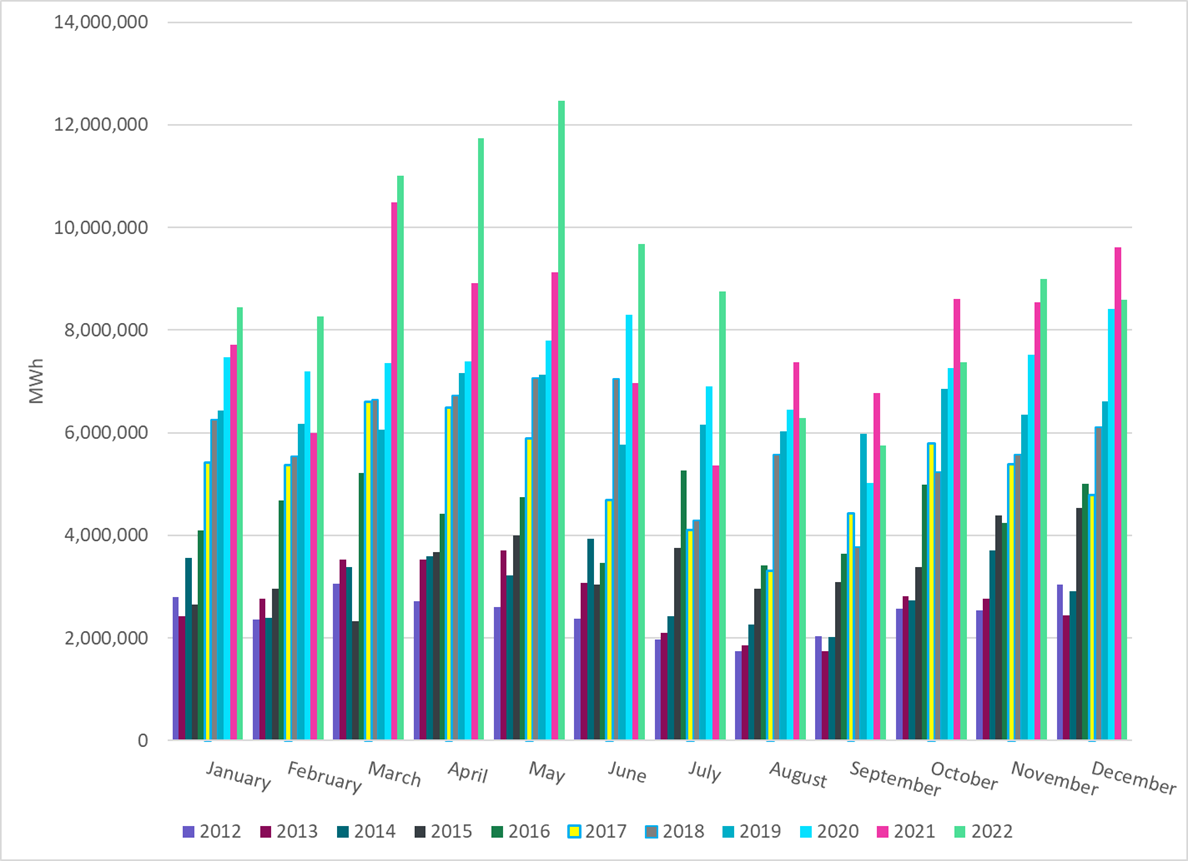 [Speaker Notes: 8,586,488 MWH]
ERCOT % Energy from Wind Generation
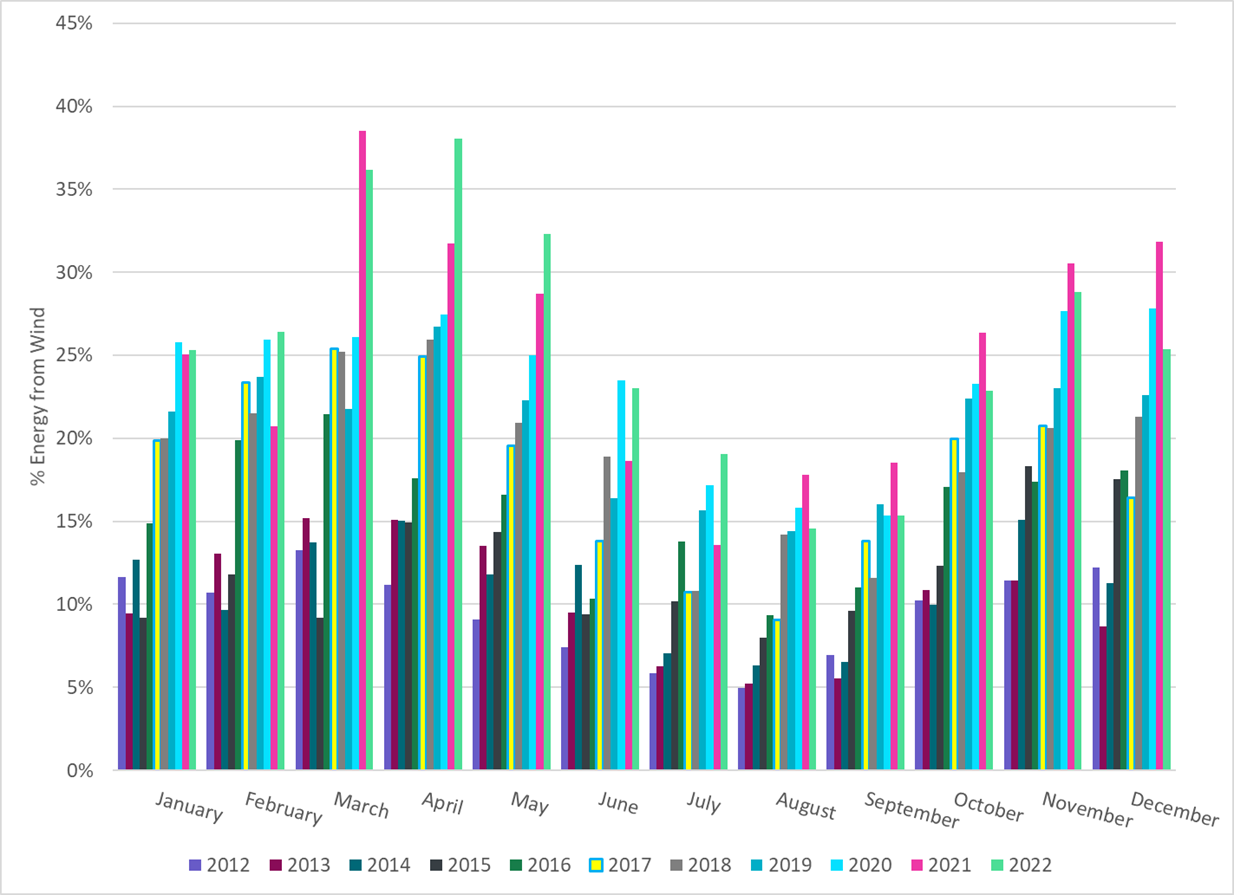 [Speaker Notes: 25.36%]
ERCOT Total Energy from Solar Generation
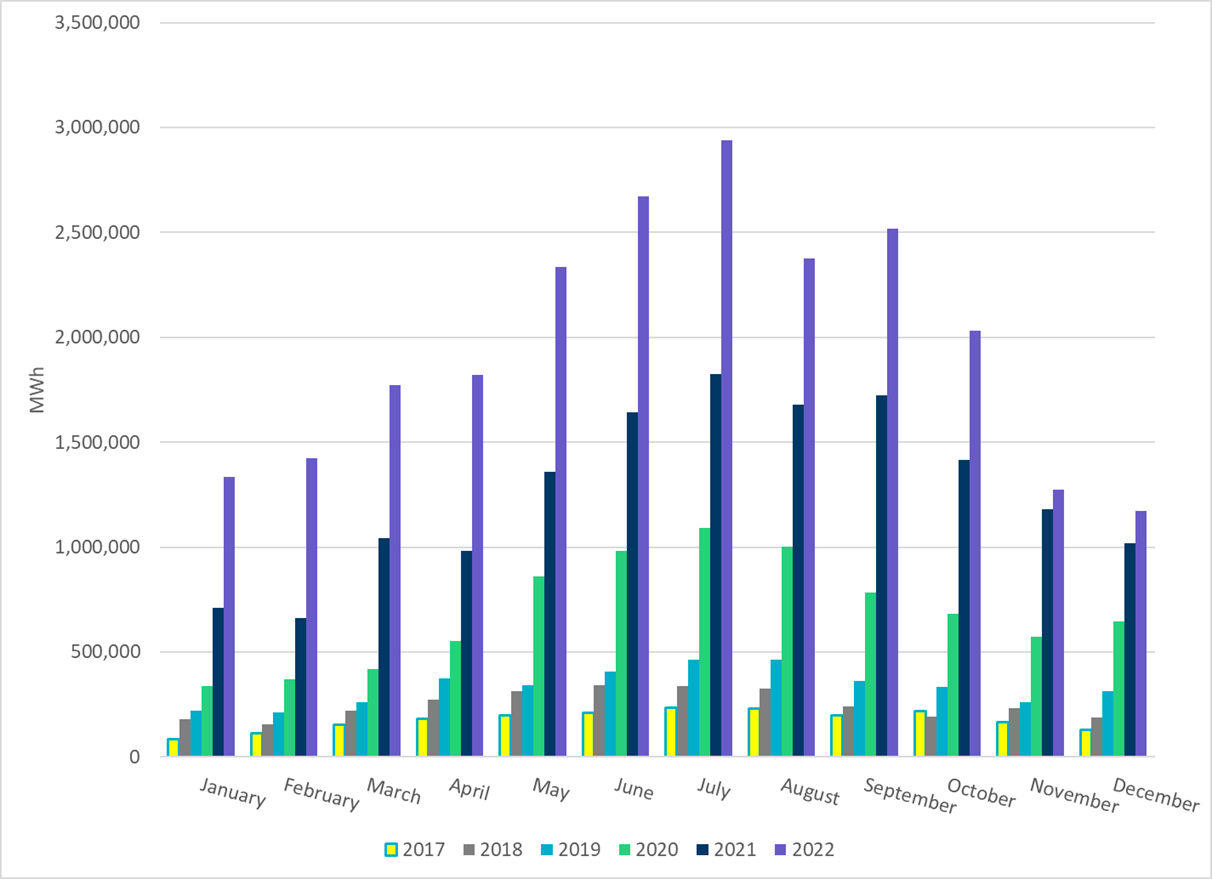 [Speaker Notes: 1,171,432 MWh]
ERCOT % Energy from Solar Generation
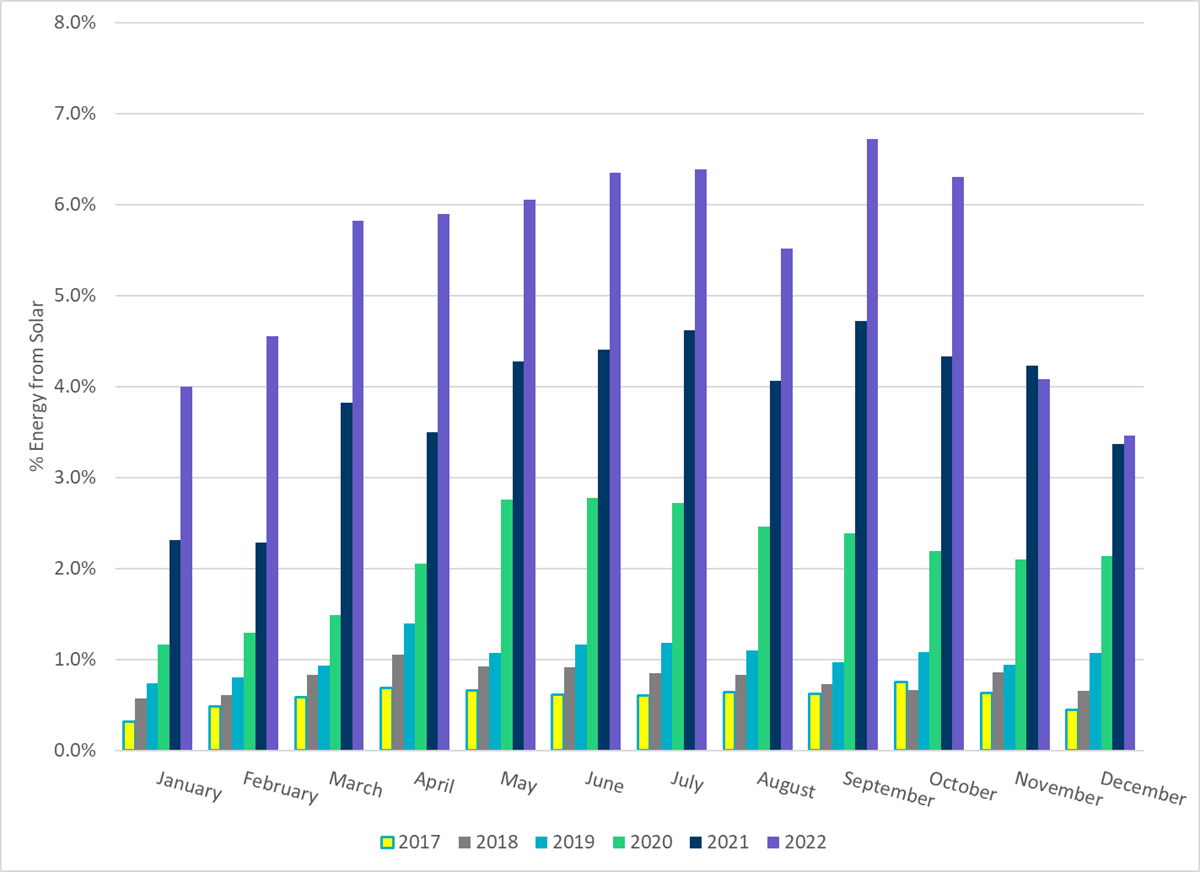 [Speaker Notes: 3.46%]
ERCOT Daily Minimum System Inertia
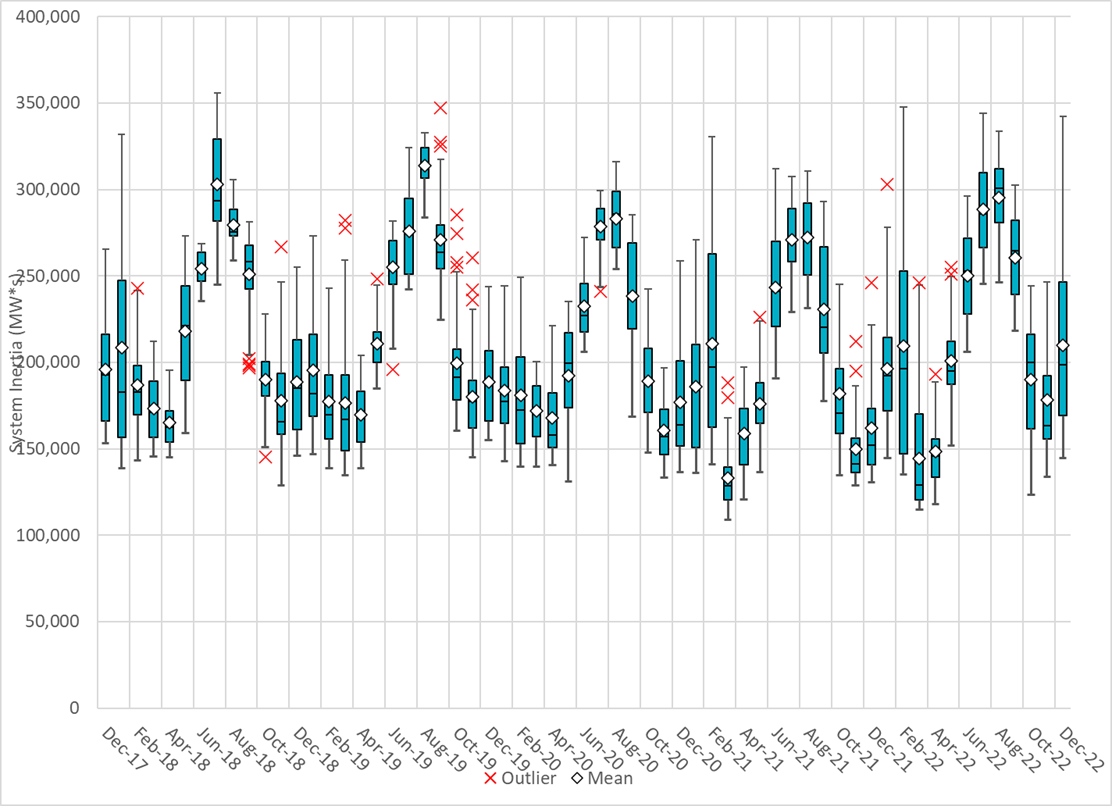 [Speaker Notes: Minimum Inertia =123,509 MW*s on 10/22/2022

Previous Minimum was 109,029 MW*s on 3/22/2021

Data: 
Mean: 209,794 MW*s
Max: 342,396 MW*s  on Dec 23rd
Min: 144,718 MW*s  on Dec 13th]
ERCOT Inertia Trend
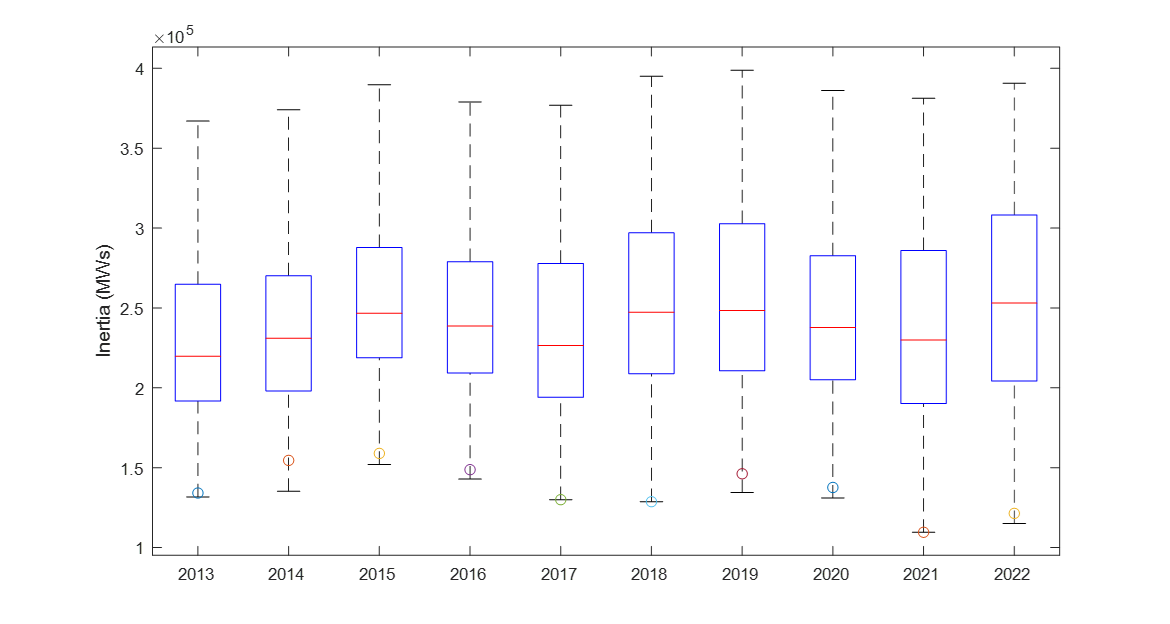 19
[Speaker Notes: For each box, the central mark (red line) is the median, the edges of the box (in blue) are the 25th and 75th percentiles, the whiskers correspond to +/- 2.7 sigma (i.e., represent 99.3% coverage, assuming the data are normally distributed. The corresponding lowest inertia in each year is given in the table. 
The circle on each boxplot is showing inertia during time when highest portion of load was served by wind/solar generation in that year.]